SQL Server 2008 の新機能をチェック
マイクロソフト株式会社
ジニアス平井
アジェンダ
MERGE ステートメント
ユーザー定義テーブル型
ロックエスカレーション
Date & Time 型
階層データ型（hierarchyid）
FILESTREAM ストレージ
空間データ型 （geometry, geography）
JIS 2004 対応
MERGE ステートメント
単一ステートメントで INSERT、UPDATE、DELETE 操作を実行
ANSI SQL 2006 準拠
ユーザー定義テーブル型と組み合わせれば明細テーブルへの複数行の更新が容易
IF NOT EXISTS(SELECT ....) はもういらないかも
MERGE Table1
  USING (SELECT 1 AS F1, 'AAA' AS F2) AS Foo
  ON (Table1.F1 = Foo.F1)
WHEN MATCHED AND Table1.F2 = 'XXX' THEN
  DELETE
WHEN MATCHED THEN
  UPDATE F1 = Foo.F1 F2 = 'XXX'
WHEN NOT MATCHED THEN
  INSERT VALUES (Foo.F1, Foo.F2)
動き
１回目は行が追加される
２回目で "AAA”が "XXX” に更新される
３回目は行が削除される
ユーザー定義テーブル型
特長
CREATE TYPE ステートメントで定義
ストアドプロシージャや関数内でテーブル値の入力パラメータとして使用
配列(コレクション)のようなデータの受け渡しに最適
テーブル値は tempdb に置かれる
シナリオ
１つの注文ヘッダー情報に対する n 個の注文明細行
-- 定義
CREATE TYPE MyMember AS table(
  ID int IDENTITY(1, 1), 
  Name nvarchar(20))
GO
--ストアドプロシージャ
CREATE PROC proc1
  @m MyMember READONLY
AS 
  SELECT * FROM @m
GO
--実行
DECLARE @tb MyMember 
INSERT INTO @tb 
  VALUES (N'ジニアス'), (N'平井昌人')
EXECUTE proc1 @tb
ユーザー定義テーブル型 + MERGE
件数が不特定の明細データなどの CUD に威力を発揮
ユーザーテーブル型をパラメータとして受け取り、MERGEステートメントで一括更新するストアドプロシージャを定義
DataTable にレコードをセットしてパラメータに与える
CREATE PROCEDURE sp_testCUD 
    @tb workTB READONLY
AS
MERGE INTO 明細 AS masterTB
  USING (SELECT * FROM @tb) AS workTB
  ON masterTB.F1 = workTB.F1
-- 両方にあれば更新
WHEN MATCHED THEN
  UPDATE SET F2 = workTB.F2
-- マスターになければ挿入
WHEN NOT MATCHED BY TARGET THEN 
  INSERT VALUES (workTB.F1, workTB.F2)
-- ワークTBからなくなっていれば削除
WHEN NOT MATCHED BY SOURCE THEN
  DELETE;
//明細レコードの取得
var adp = new SqlDataAdapter("SELECT * FROM 明細", cn);
var tb = new DataTable();
adp.Fill(localTable);
this.dataGridView1.DataSource = localTable;

//明細レコードをまとめて更新
var cmd = new SqlCommand("sp_testCUD", cn);
cmd.CommandType =
    CommandType.StoredProcedure;
cmd.Parameters.Add("@tb", 
                   SqlDbType.Structured);
cmd.Parameters[0].Value = localTable;
cmd.ExecuteNonQuery();
ロックエスカレーションの無効化
LOCK_ESCALATION オプション
ロックエスカレーション
行（既定）→ ページ → エクステント → テーブル
メモリや範囲、同時トランザクションなどによって変化
テーブル単位で設定可能
以前は SQL Server 全体（トレースフラグ 1211）
ALTER TABLE [座席予約]SET (LOCK_ESCALATION = DISABLE)
ロックの粒度



ロックヒント
指定した粒度でロックさせる
UPDATE 給与マスター WITH (TABLOCK)  SET 給与 = 給与 * 0.9
Date 型と Time 型
ポイント
時刻と日付の分離
検索条件や比較演算がシンプルになる
階層データ型（hierarchyid）
階層データ構造をエレガントに表現
可変長のシステム データ型
SQL CLR型（.NETの構造体）
階層内の位置を表現する
さまざまな階層構造に適用
組織構造
部品展開表
コンテンツ管理
メーリングリスト・掲示板
任意の挿入・削除をサポート
効率的なストレージ利用
ツリーごとまとめて移動も操作できる
T-SQL、CLR でのプログラミング
再帰コールをせずに TreeView にセットできる
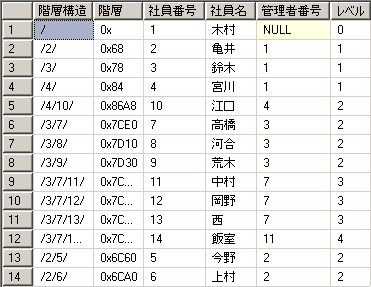 hierarchyid データ型のプログラミング
Microsoft.SqlServer.Types 名前空間
\MSSQL\Binn\Microsoft.SqlServer.Types.dll
FILESTREAM ストレージ
非構造化データ管理の問題
ドキュメント、ビデオなどのデータは、DB外で管理される
データーベース内に置くと機能やパフォーマンスに悪影響
FILESTREAM ストレージ
データベース エンジンと NTFS ファイル システムの統合
SQL Server の標準機能でバックアップと復元が可能
テーブルの varbinary(max) 列に FILESTREAM 属性を追加
テーブルには UNIQUEIDENTIFIER 列が必要
制約事項
NTFS ファイルシステムでのみサポート
varbinary(max) 型のみ FILESTORAGE オプションが使える
透過的な暗号化はサポートしない
ログ配布では使用できるが データベース ミラーリングでは使用できない
FILESTREAM 使用例
-- 有効化
EXEC sp_configure 'filestream_access_level', '2' 
reconfigure
-- データベースの作成
CREATE DATABASE BLOB ON PRIMARY ( NAME = BLOB, FILENAME = 'C:\SQLWork\BLOB.mdf'),
  FILEGROUP BLOB_STORAGE CONTAINS FILESTREAM(NAME = BLOB_STORAGE,
 			                  FILENAME = 'c:\SQL2008')
GO
-- テーブルの作成
USE BLOG
CREATE TABLE ImageBank(
  ID uniqueidentifier ROWGUIDCOL NOT NULL UNIQUE, 
  Picture varbinary(MAX) FILESTREAM NULL)
Dim cmd As New SqlCommand("INSERT INTO ImageBank VALUES (newid(), @p)", cn)
cmd.Parameters.Add("@p", SqlDbType.VarBinary)
Dim buf As New SqlTypes.SqlBytes()
Dim fs As New FileStream(PictureBox1.ImageLocation, FileMode.Open, FileAccess.Read)
buf.Stream = fs
cmd.Parameters("@p").Value = buf
cmd.ExecuteNonQuery()
空間データ型（geometry, geography）
特長
平面モデルと測地モデルに対応
Geography Markup Language (GML)を使用した空間情報の交換
空間インデックスによるパフォーマンス最適化
.NET アプリケーションやVirtual Earthと連携して視覚化
geometry 型
ユークリッド座標系内の幾何データをサポートする平面空間データ型
SQL CLR型（.NETの構造体）
Open Geospatial Consortium (OGC) Simple Features for SQL Specification version 1.1.0 準拠
geography 型
GPS の緯度・経度座標などの楕円体データを格納するデータ型
SQL CLR型（.NETの構造体）
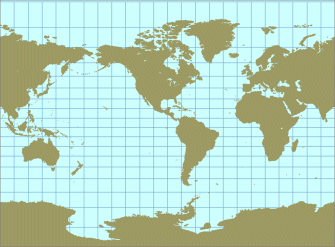 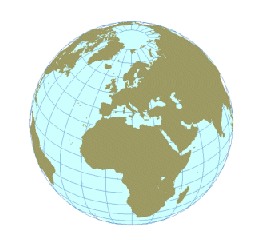 空間データの処理
空間データ オブジェクト（インスタンス）
Point、LineString、Polygon、MultiLineString、MultiPolygon


プロパティとメソッド
OGC 準拠のプロパティとメソッド
インスタンスメソッドは[.]を使用
静的メソッドは[::]を使用
大文字小文字が区別される
Virtual Earth
http://dev.live.com/virtualearth/
INSERT INTO SpatialTable 
  VALUES (geometry::STGeomFromText('POLYGON(0 0, 2 0, 2 2, 0 2, 0 0)', 0) )
STGeomFromText（文字列から実体化）
STArea　	(多角形の表面積)
STLength	(長さ)
STCentroid (中心位置)
STIntersects (重なり部分の位置)
STDistance (距離)
STGeometryN (コレクション)
STPointN	(コレクション)
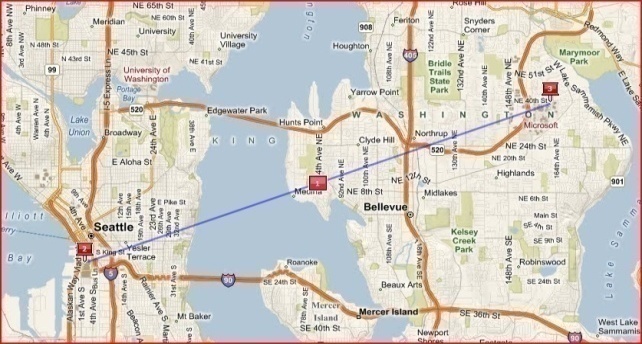 空間データの操作
T-SQL （CLR は Microsoft.SqlServer.Types 名前空間）
--- 面積を求める
DECLARE @g geometry
SET @g = geometry::STGeomFromText('POLYGON((0 0, 10 0, 10 10, 0 0))', 0)
SELECT @g.STArea()
--- ２直線の交差する点を求める
DECLARE @g1 geometry, @g2 geometry, @r geometry;
SET @g1 = geometry::STGeomFromText('LINESTRING (0 0, 100 100)', 0)
SET @g2 = geometry::STGeomFromText('LINESTRING (0 100, 100 0 )', 0)
SELECT @r = @g1.STIntersection(@g2)
SELECT @r.STAsText()
--- 各事業所どうしの距離を求める
SELECT A.事業所, B.事業所, A.位置.STDistance(B.位置) 
FROM CompanyList A, CompanyList B
WHERE A.事業所 > B.事業所
ORDER BY 3
JIS2004 対応
Japanese_XJIS_100 
JIS2004 に対応した照合順序
この照合順序を利用することでサロゲート ペアに対する文字列比較や LIKE 演算が正しく動作
ただし文字列操作関数はサロゲートを４バイトと判断
旧バージョンとの互換が必要な場合は "Japanese_90"
データ型の選択
JIS2004 で拡張されたサロゲート ペアを SQL Server で扱う
nchar、nvarchar、nvarchar(max)
注意する文字の例
サロゲート（４バイト文字）	： 𩹉（トビウオ）・𠮟る（シカる）
Shift-JIS 非互換： ☃（ユキ）・♨（オンセン）・俱楽部（クラブ）
Unicode 制御文字： ZWJ（Zero width joiner）, LRM（Left-to-right mark）
結合文字： か゚き゚く゚け゚こ゚（鼻濁音）セ゚　ツ゚　ト゚　（アイヌ語）
Reference
SQL Server 2008 Web サイト
製品の概要はもちろんのこと、データシートなどの各種資料をダウンロードすることができます
http://www.microsoft.com/japan/sqlserver/2008/default.mspx
SQL Server 2008 日本語評価ガイド「自習書シリーズ」
SQL Server 2008 の新機能を集中的にステップ バイ ステップ形式で習得できるようになっています
非常に出来のいいコンテンツです！
SQL Server 2008 の注目の新機能をイチ早く試してみよう! 
SQL Server 2008 Reporting Services 入門編
SQL Server 2008 Analysis Services 入門編
SQL Server 2008 Integration Services 入門編
http://www.microsoft.com/japan/sqlserver/2008/self-learning/default.mspx
ぜひ、ご評価ください
Microsoft Windows Server 2008 Enterprise 
検証には Windows Server 2008 x64 の Hyper-V でゲストに Windows Server 2008 x86 / x64 を入れて利用すると便利です
http://msdn.microsoft.com/ja-jp/evalcenter/cc137233.aspx
Visual Studio Team System 2008 Team Suite
http://msdn.microsoft.com/ja-jp/evalcenter/bb655862.aspx
SQL Server 2008 Developer Edition
x86, x64, IA64 があります
SQL Server 2005との共存も可能です（マルチインスタンス）
http://msdn.microsoft.com/ja-jp/bb851668.aspx
Visual Studio 2008 Service Pack 1 
ADO.NET Entity Framework や Visual Studio 2008 で SQL Server 2008 へアクセスするデザイナやウィザードが必要とします
http://www.microsoft.com/downloads/details.aspx?FamilyId=FBEE1648-7106-44A7-9649-6D9F6D58056E&displaylang=ja
Thanks for Attending !
お疲れ様でした。
SQL Server 2008 をよろしくお願いします。





Genius Hirai Presents